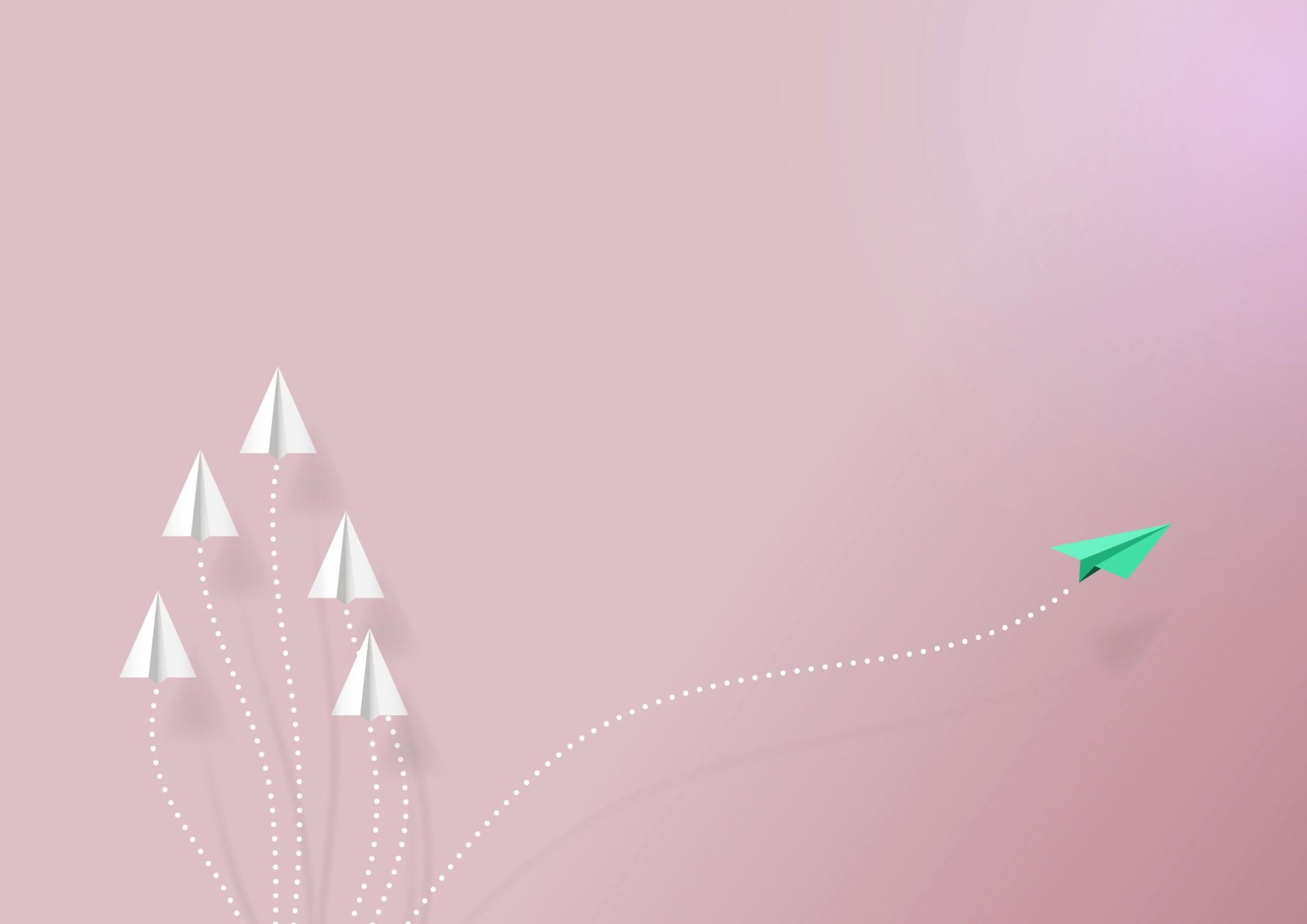 Istraživanje o zadovoljstvom učenika školom i obrazovnim programom
Sanda Horvatović, dipl. psiholog.- prof-savjetnik
Istraživanje provedeno tijekom travnja i svibnja šk. 2024./2025
Zadovoljstvo učenika školom i školskim ozračjem
Zadovoljstvo učenika školom iznimno je važno za kvalitetno provođenja nastavnog procesa koji izravno utječe na razvoj učenika te doprinosi u općem zadovoljstvu  Definira se kao kognitivno-afektivna evaluacija zadovoljstva školskim iskustvom (Huebner, 1994).. Ovim istraživanjem nastoji se prezentirati i utvrditi nekoliko značajna područja u školskoj praksi te dobivene rezultate  i najvažnije spoznaje proanalizirati kako bi se utvrdili jake strane škole, izazove i preporuke za poboljšanja kvaliteta rada.. Istraživanje obuhvaća pojmovno određenje zadovoljstva školom i subjektivne dobrobiti učenika kroz nekoliko značajnih kategorija . Dobiveni rezultati istraživanja ukazuju na karakteristike učenika koje su povezane sa zadovoljstvom te posljedice učeničkog nezadovoljstva školom.. Na kraju istraživanja navode se  preporuke za buduća istraživanja te unapređenje školske prakse.
Cilj provedene ankete : https://docs.google.com/forms/d/e/1FAIpQLSc7LGCCwXs8P4lDC5WQCeajNw8ra7ki5YvJhrZrCj3g12C3sw/viewform?usp=header
Uzorak:
Ključne kategorije analize
Analiza glavnih dijelova ankete
📊1. Opće zadovoljstvo školom
👩‍🏫 2. Zadovoljstvo osobljem i nastavom
3. Obrazovni program i kurikulum
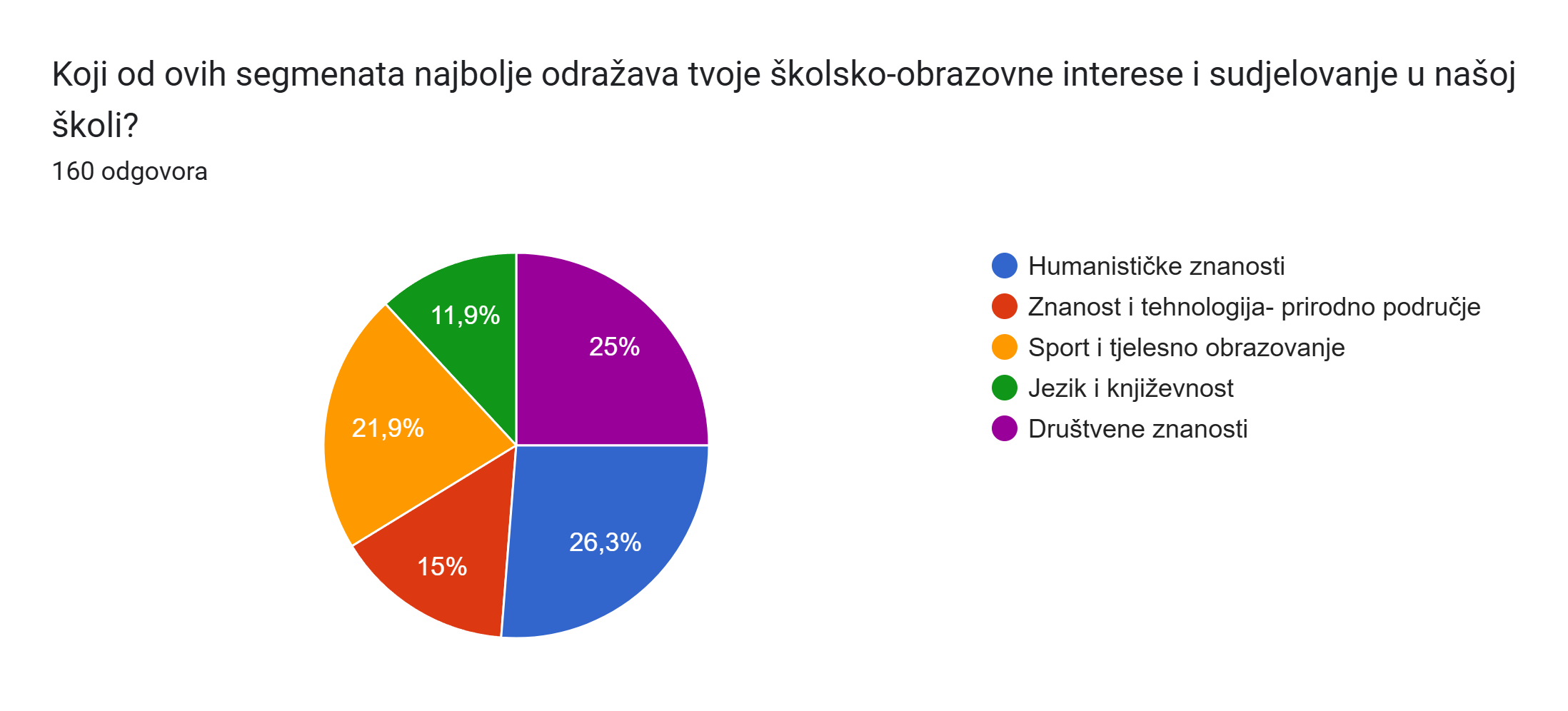 Zadovoljstvo obrazovnim programom i kurikulumom
📘
4. Tehnička oprema i pristup informacijama
Zadovoljstvo tehničkom opremom školeOko 55 % učenika je iznimno zadovoljno, no oko 28% izražava nezadovoljstvo te je preporuka školi da se podigne razina kvaliteta korištenja tehničke opreme- interneta
📚 5. Podrška i resursi
🧩 7. Izvannastavne aktivnosti
💬 8. Komentari i slobodni odgovori učenika
Na pitanje “Opiši školu jednom riječju”, odgovori su bili:
"nepotpunost", "izvrsno", "dobro", "obrazovanje" – mješavina pozitivnih i neutralnih do blago negativnih.
Više od 50% odgovora učenika navodi kako je škola i školsko iskustvo dobro
Manji dio , oko 18% navodi nezadovoljstvo
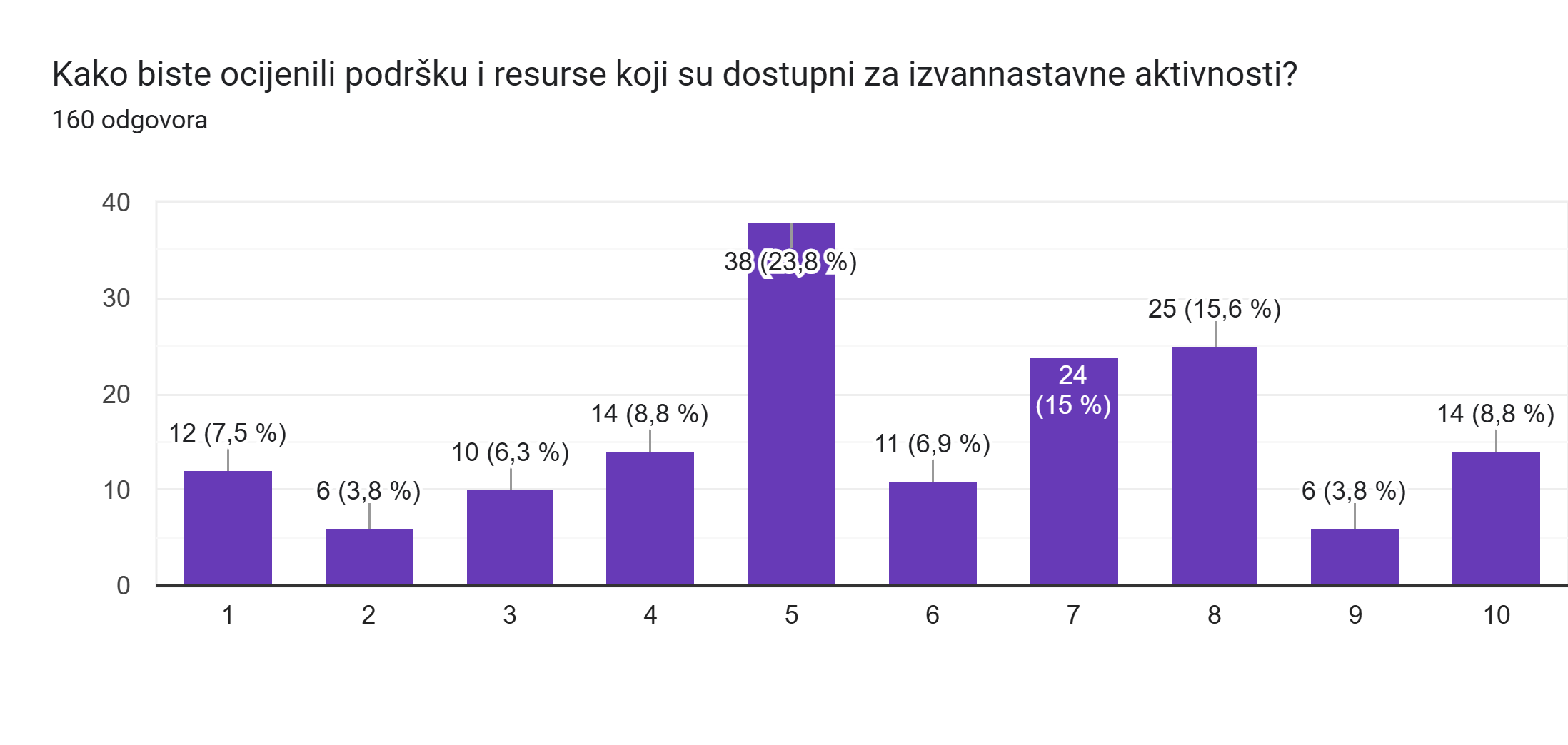 Zaključci i preporuke
Preporuke
Područja za poboljšanje:
Preporuke za daljnji rad
Odrednice
Zaključak:
Istraživanje provedeno je kako bi se promicala kvaliteta školskog ozračja i klime zbog dobrobiti učenika koji trebaju biti najvažnija karika u trijangulacijskom procesnom odnosu, jer zadatak jedino tako naši učenici mogu odrasti u zdrave i socio-emocionalno prilagođene osobe koje doprinose razvoju zajednici i društva. 
Rezultati provedenog istraživanja ukazuju na važnost osiguravanja podrške nastavnika i stručne službe učenicima. Škola treba biti omogućiti osjećaj sigurnosti i pravednosti svakom učeniku ponaosob i kolektivno. 
Nastavnici trebaju između ostaloga pratiti učenike tijekom obrazovanja, detektirati i ukazivati na važnost primjerene socijalizacije učenika te voditi brigu o njihovu međusobnom zajedništvu i povezivanju. U takvom okruženju učenici stječu osjećaj sigurnosti i samopouzdanja koji omogućuju kvalitetno obrazovanje i kvalitetan rast i razvoj njihovih pozitivnih osobina. 
Zadovoljstvo školom predstavlja temelj kvalitetnog odrastanja i obrazovanja učenika. Nastavnici bi trebali redovito kontinuirano evaluirati svoj rad te time provjeravati jesu li njihovi učenici zadovoljni školskim životom jer samo tako možemo pravovremeno reagirati i spriječiti nastajanje negativnih posljedica nezadovoljstva.
Ključne odrednici za praćenja u procesa samovrednovanja
Osjećaj poštovanja i podrške od nastavnika i osoblja – većina učenika osjeća se poštovano (dominacija viših ocjena).
Zadovoljenje obrazovnih potreba – općenito pozitivan dojam, uz manji broj neodlučnih i nezadovoljnih
Osjećaj zajedništva – nešto niže ocjene u odnosu na druga područja
Relevantnost kurikuluma – učenici su podijeljeni; oko polovice smatra kurikulum korisnim
Dostupnost resursa – većinom pozitivni odgovori
Tehnička oprema – relativno zadovoljavajuća, ali prostor za poboljšanja
Prijedlozi za dodatne aktivnosti – odgovori variraju, a mnogi su "ne" ili "ne znam", što upućuje na nisku razinu angažmana
Izvannastavne aktivnosti – šarolik raspon ocjena, moguće poteškoće u razumijevanju i usklađivanju redovnih obveza i izvannastavnih aktivnosti
Literatura:
Nikčević-Milković, A., Jerković, A., & Biljan, E. (2014). Povezanost komponenti samoregulacije učenja sa školskim uspjehom i zadovoljstvom školom kod učenika osnovnoškolske dobi. Napredak, 155(4), 375-398. https://hrcak.srce.hr/138857
Raboteg-Šarić, Z., Šakić, M., & Brajša-Žganec, A. (2009). Kvaliteta života u osnovnoj školi: povezanost sa školskim uspjehom, motivacijom i ponašanjem učenika. Društvena istraživanja, 18(4-5), 697-716. https://hrcak.srce.hr/42593
Rijavec, M., Miljković, D., & Brdar, I. (2008). Pozitivna psihologija. Zagreb: IEP-D2. Roth, N., & Gilman, R. (2006). Analysis of response style differences on the Multidimensional Students’ Life Satisfaction Scale between Croatian and American youth. Review of psychology, 13(1), 19-25. https://hrcak.srce.hr/9057
Vidić, T. (2021). Students’ School Satisfaction: The Role of Classroom Climate, Self-efficacy, and Engagement. International Journal of Cognitive Research in Science, Engineering and Education, 9(3), 347-357. https://doi.org/10.23947/2334-8496-2021-9-3-347-357
Appleton, JJ, Christenson, SL i Furlong, MJ (2008). Učenički angažman sa školom: Kritična konceptualna i metodološka pitanja konstrukta. Psihologija u školama, 45(5), 369-386. https://doi.org/10.1002/pits.20303 DOI: https://doi.org/10.1002/pits.20303
andura, A. (1995). Ostvarivanje osobne i kolektivne učinkovitosti u društvima koja se mijenjaju. U A. Bandura (ur.), Samoefikasnost u društvima koja se mijenjaju (str. 1-45). Cambridge University Press. DOI: https://doi.org/10.1017/CBO9780511527692.003
Elmore, RF (2009). Školovanje adolescenata. U RM Lerner i L. Steinberg (ur.), Priručnik za adolescentnu psihologiju (3. izd.; str. 193-227). John Wiley i sinovi. DOI: https://doi.org/10.1002/9780470479193.adlpsy002007
Haertel, GD i Walberg, HJ (1980). Istraživanje modela obrazovne produktivnosti. Evaluacija u obrazovanju, 4, 103-104. https://doi.org/10.1016/0191-765X(80)90032-4 DOI: https://doi.org/10.1016/0191-765X(80)90032-4
HVALA NA  PAŽNJI!
.
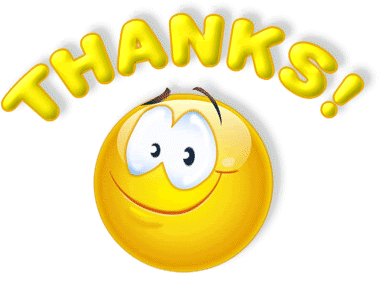 16.6.2025.